6th ICM Theory and Computation Workshop,
Niels Bohr Institute, Copenhagen, Denmark
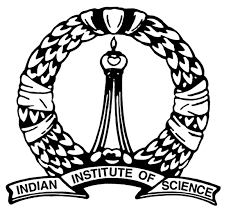 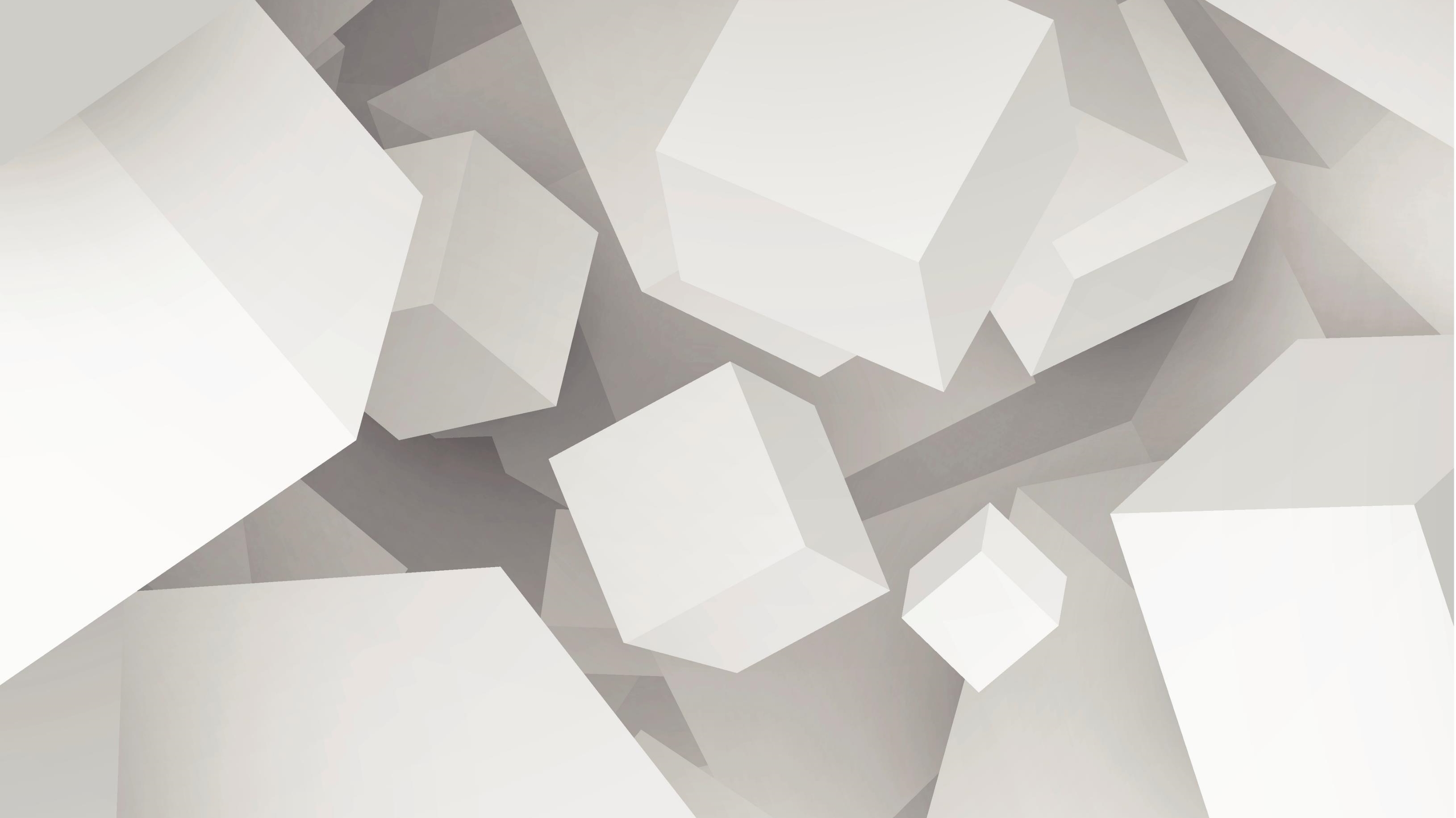 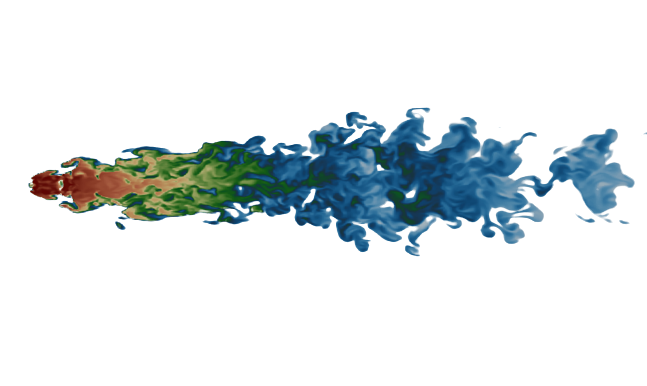 Cold clouds in outflows
Is entrainment in trouble once again?
Alankar Dutta
Graduate student,
Indian Institute of Science, Bangalore, India
1
16 August, 2022
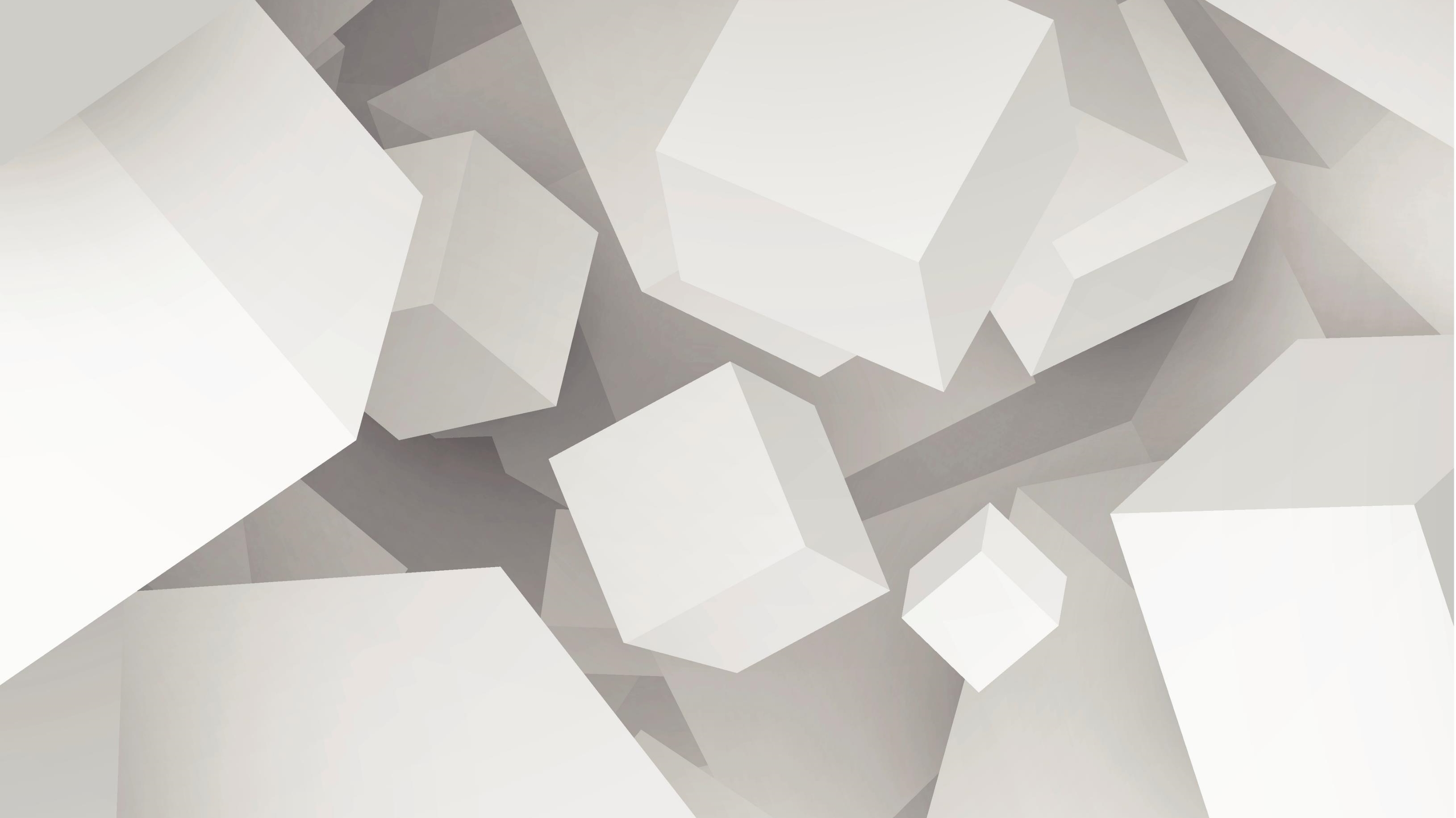 People involved
Tiago Costa
Alankar Dutta
Prateek Sharma
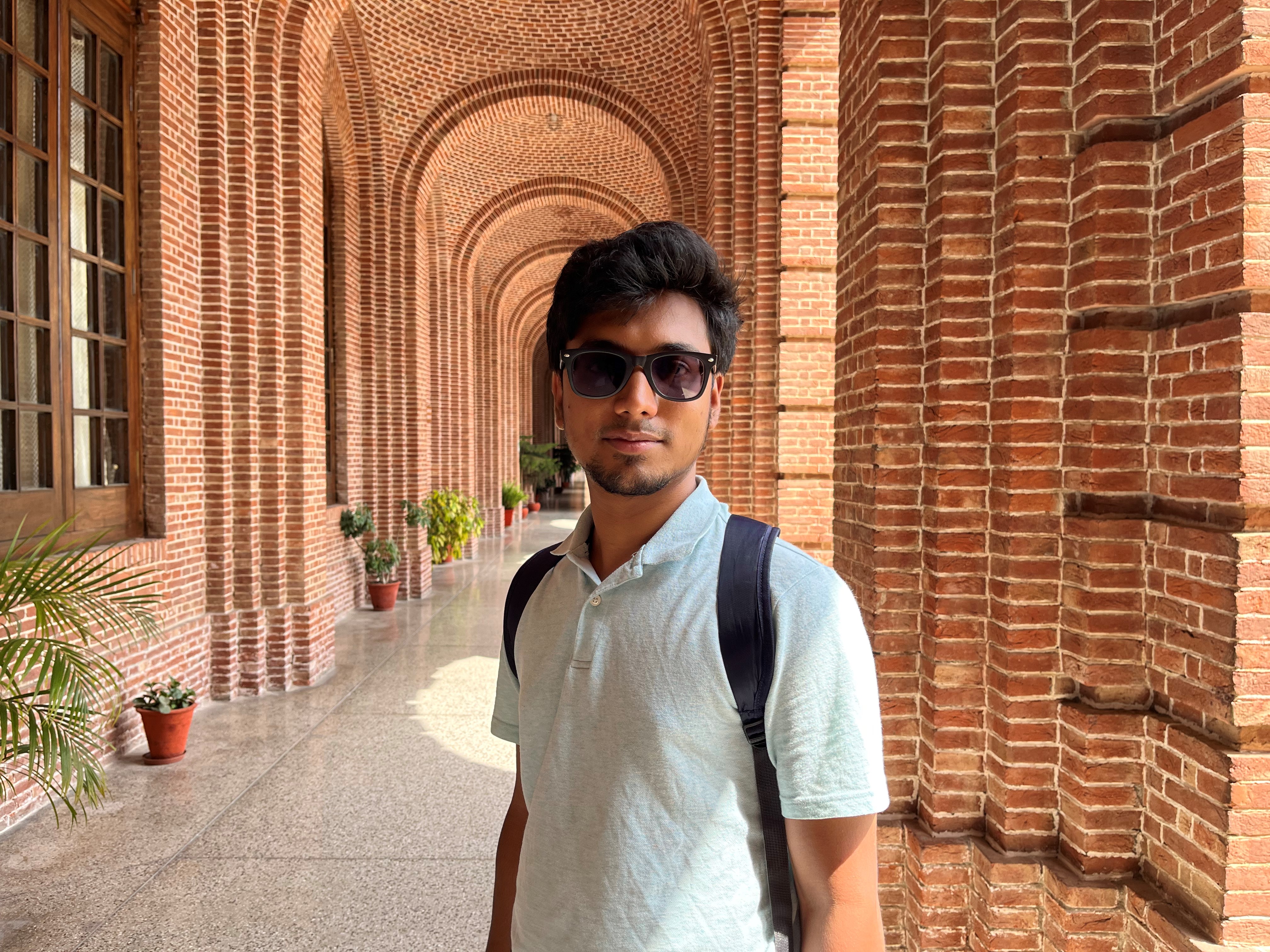 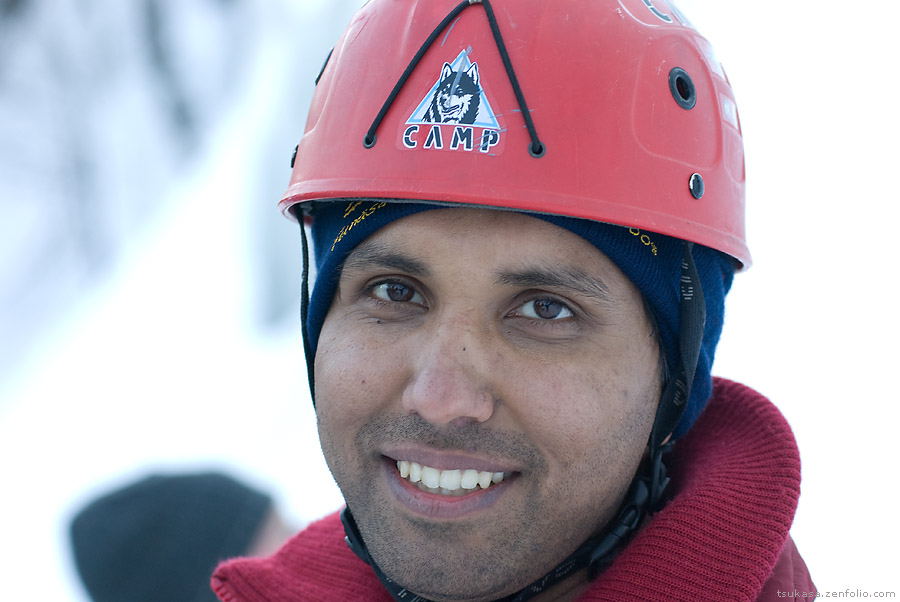 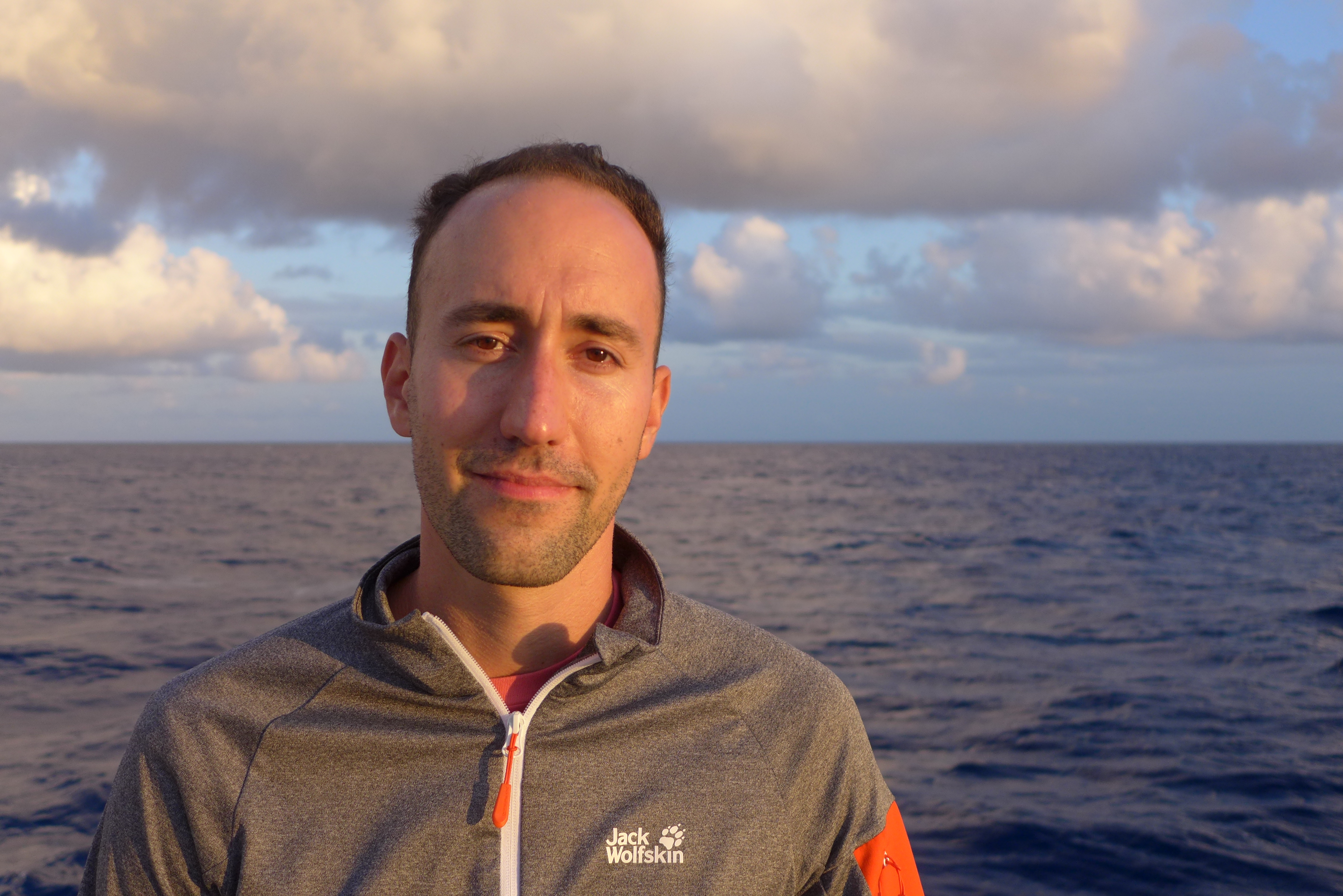 2
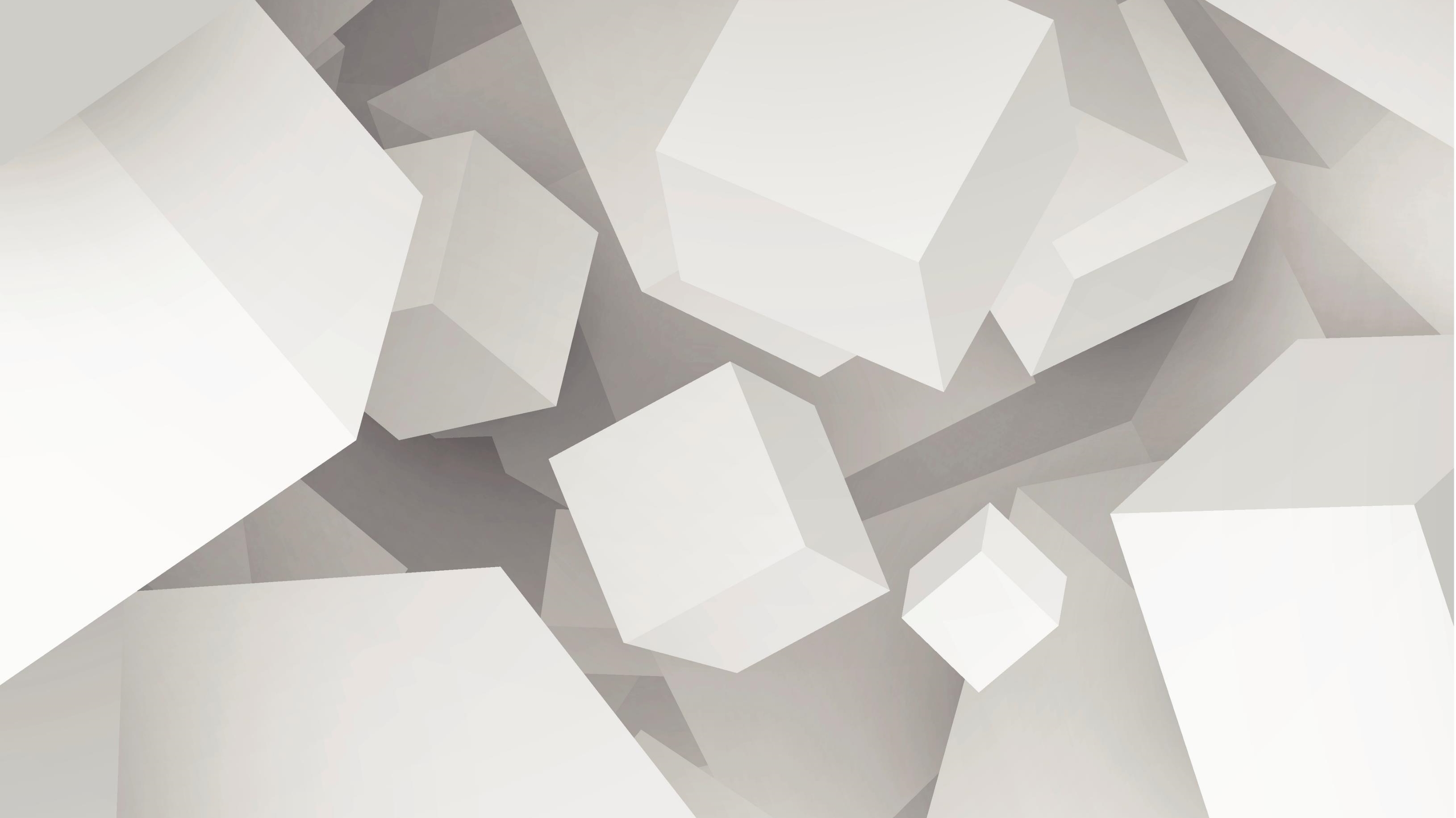 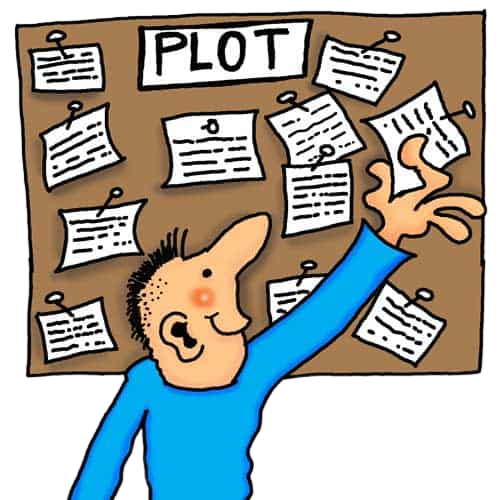 Cloud crushing simulations
When mixed gas cools faster than cloud destruction, the clouds can grow as well as acquire momentum (Gronke et al, Li et al, Kanjilal et al, etc).
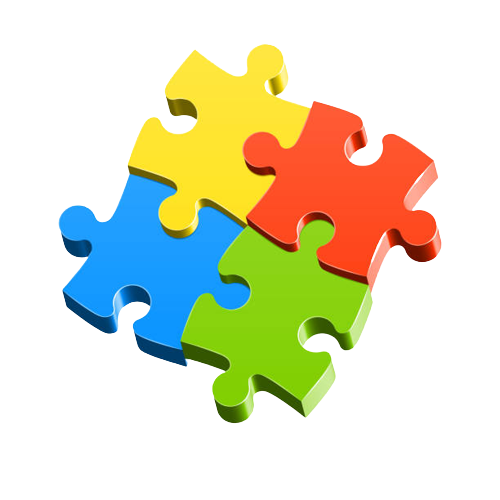 Radiative Cooling
Tries to explain the origin of fast moving cold gas.
Momentum transfer between the hot wind and cold cloud.
Survival of radiatively cooling clouds formed by mixing in a background hot wind.
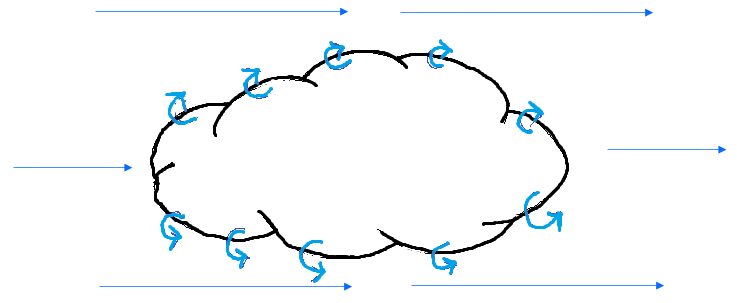 Background hot wind
Turbulent mixing
3
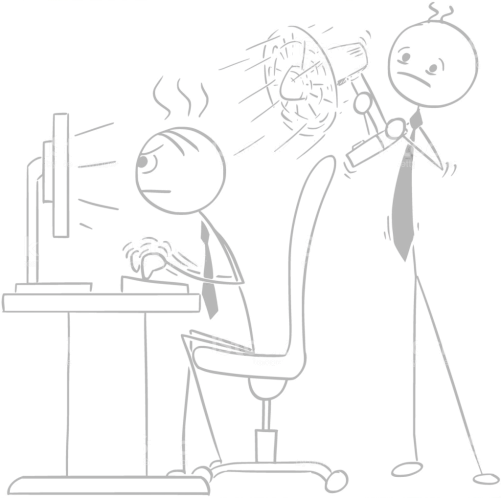 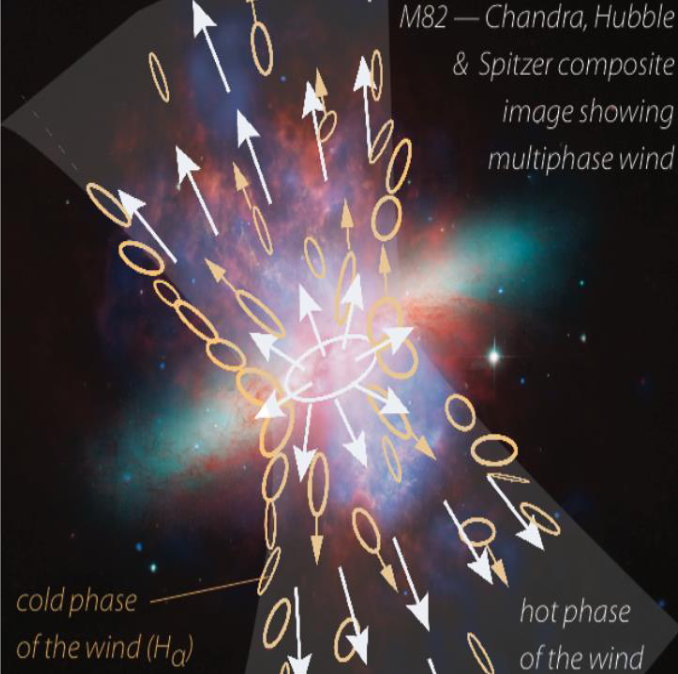 Putting the wind right!
A spatially fixed plane parallel wind is too idealized to capture the entire physics!
Galactic wind simulation by Evan Schneider
4
Time for some results!
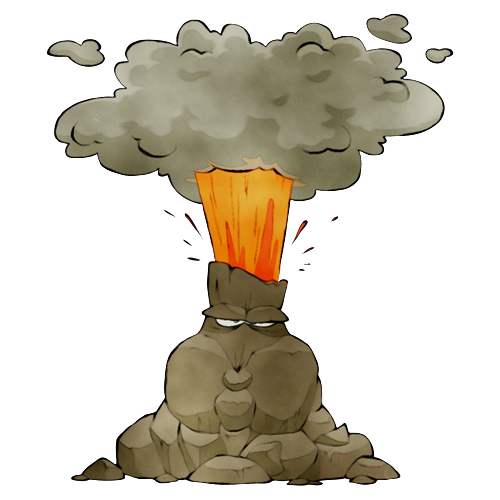 5
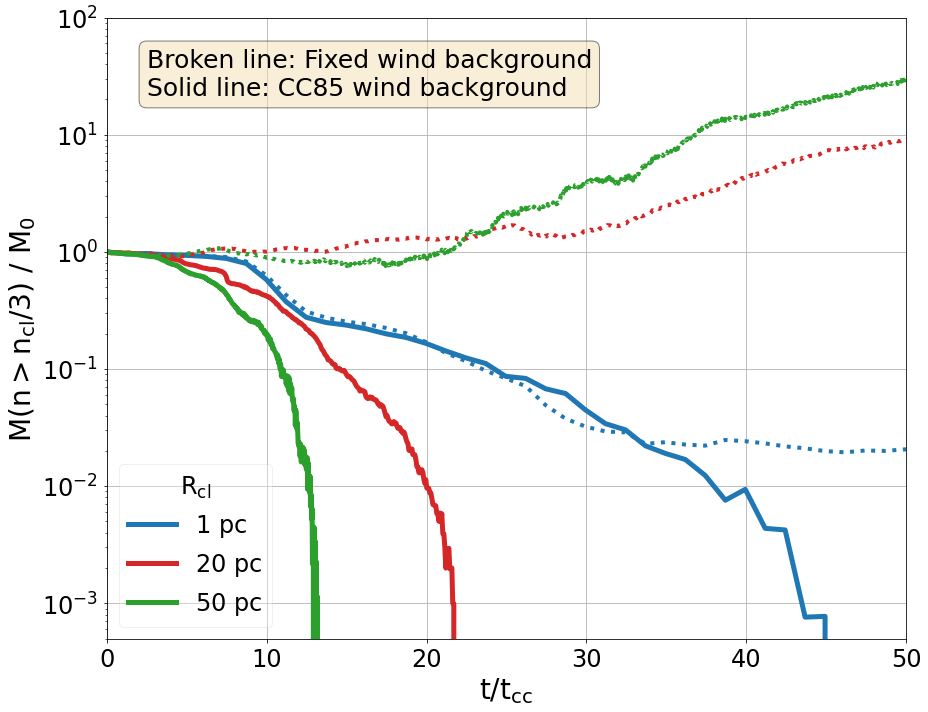 “Vanilla” CC!
Destroyed !!
6
Movie time!
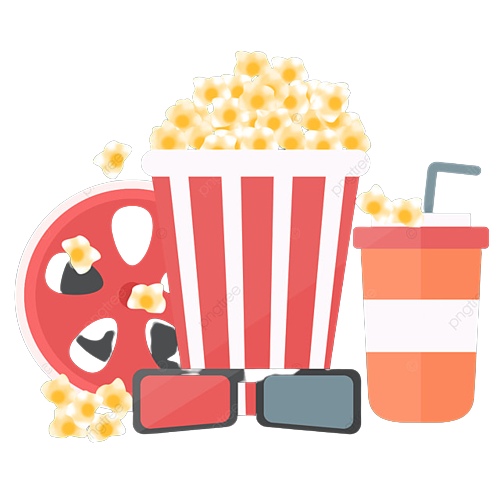 Diffuse background
Denser background
7
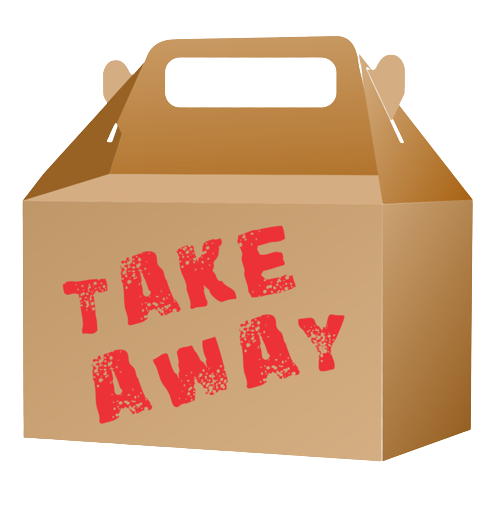 Clouds which can grow in a static wind
 get destroyed in CC85 wind!
8
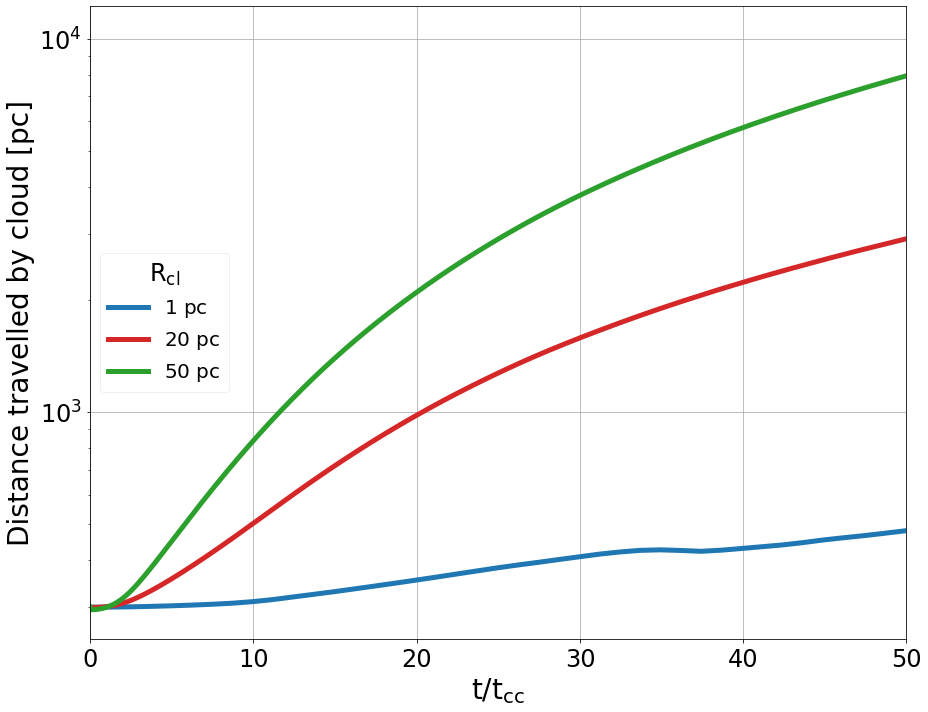 9
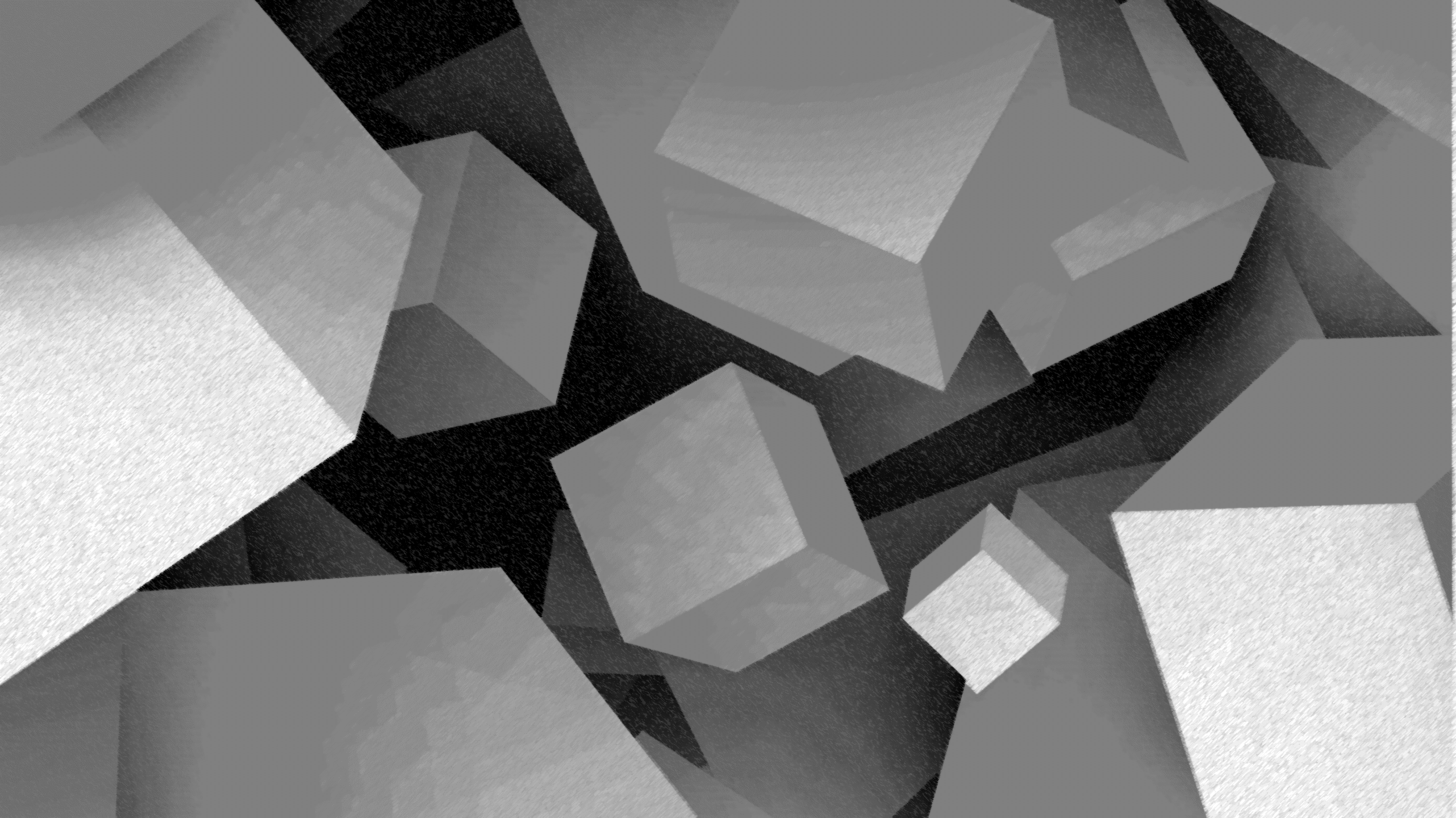 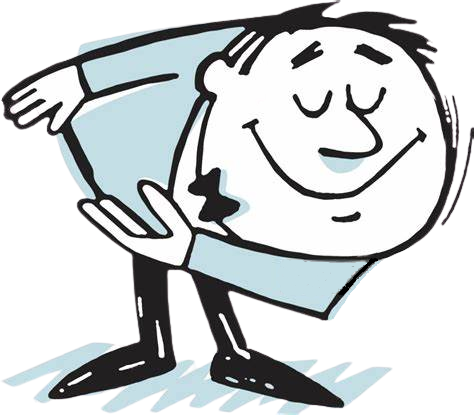 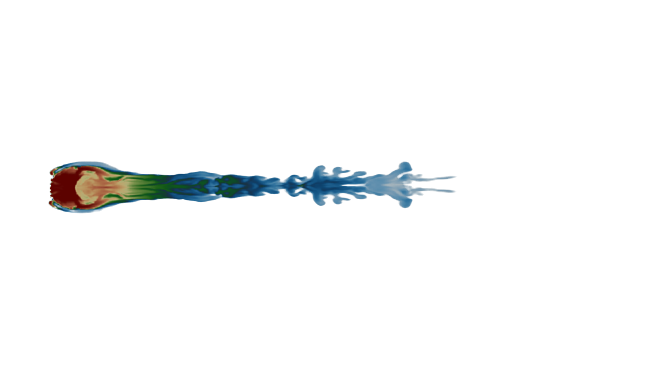 Thank You!!
Questions?
10
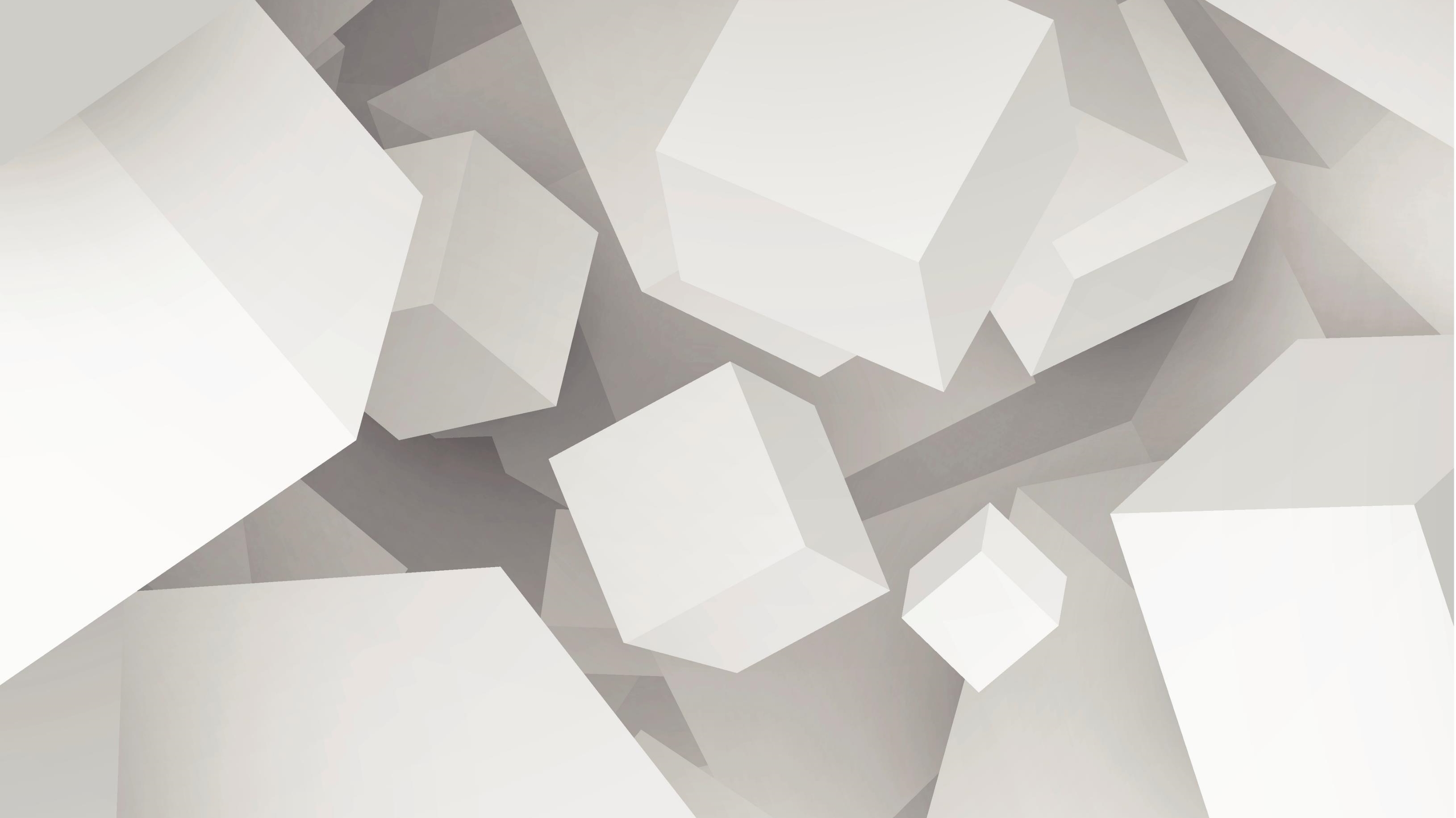 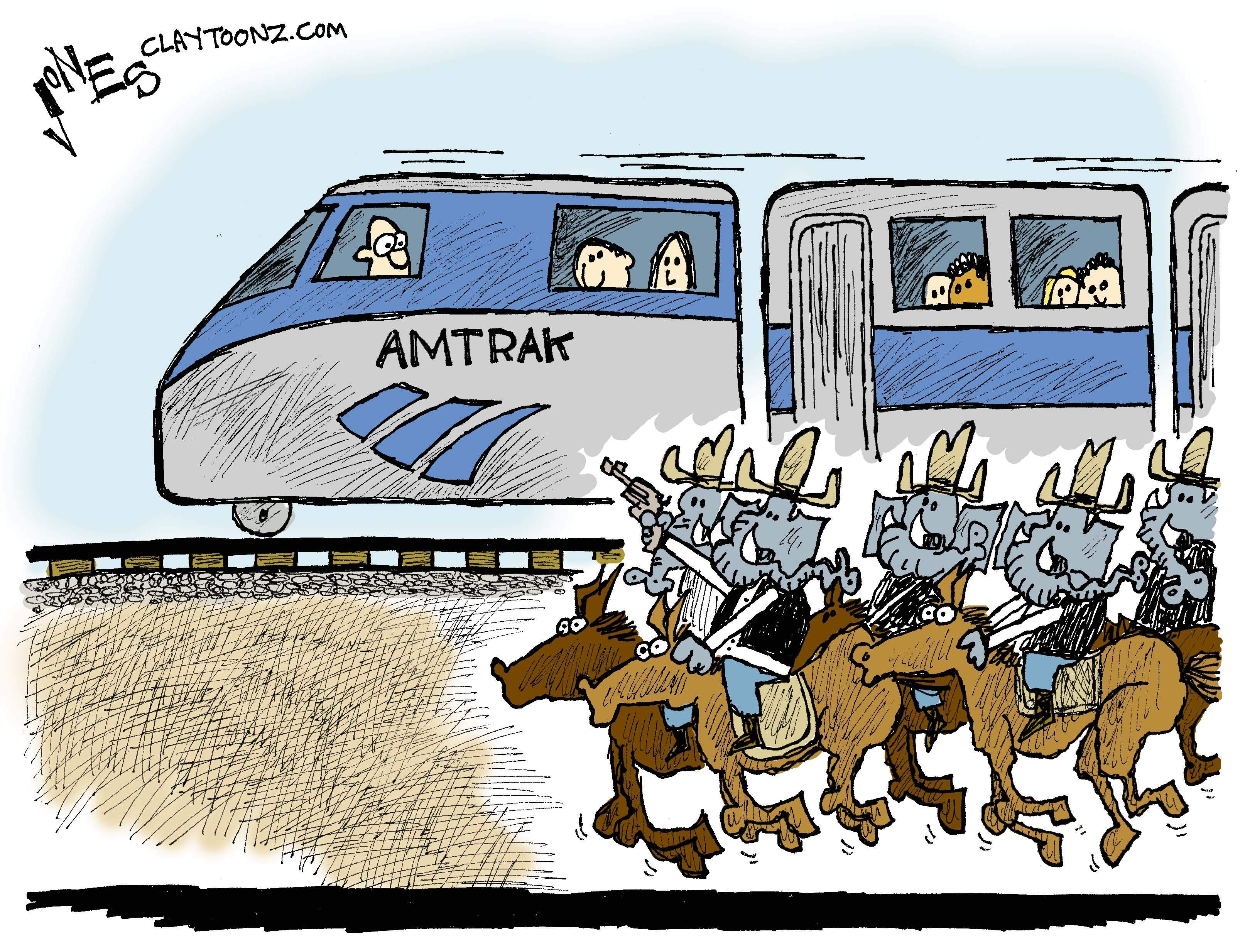 Track the cloud!
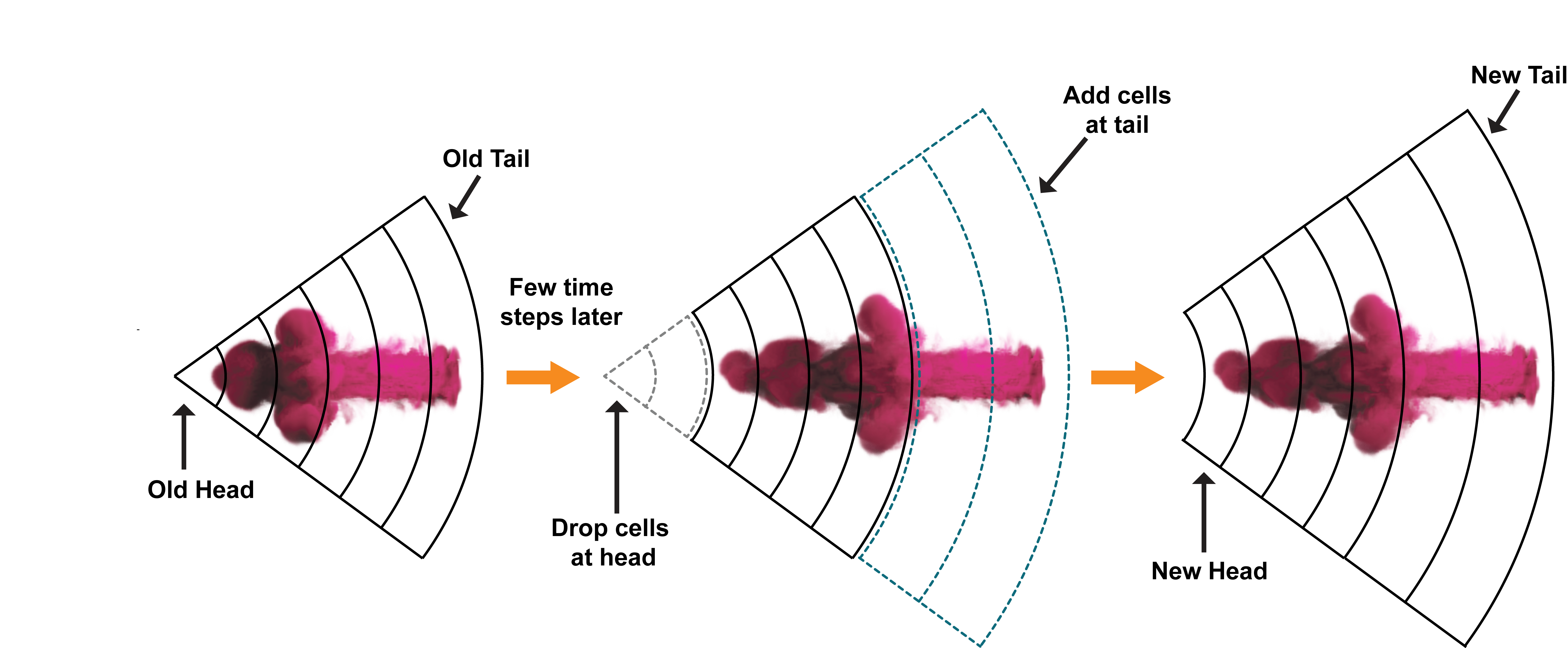 11
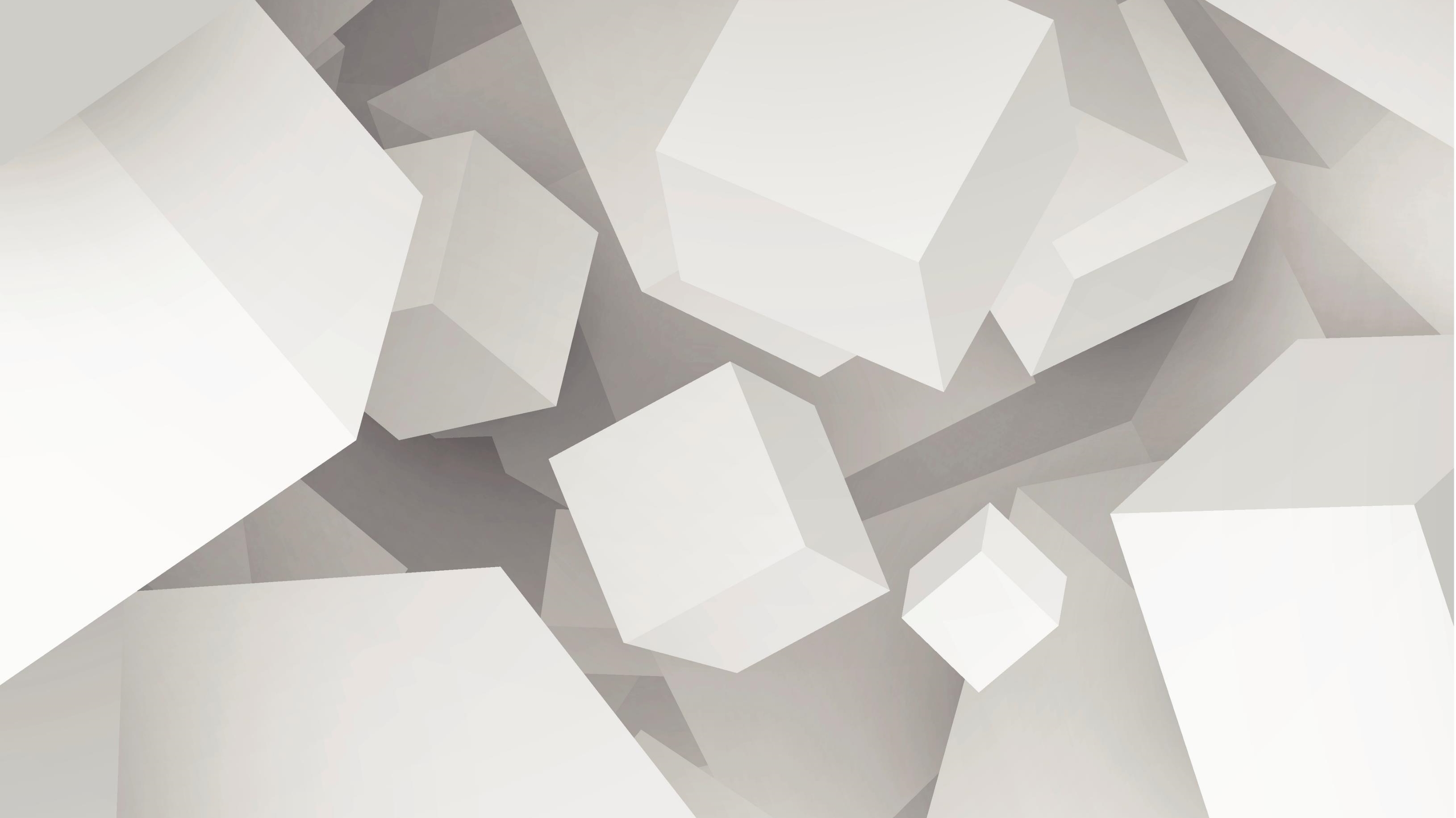 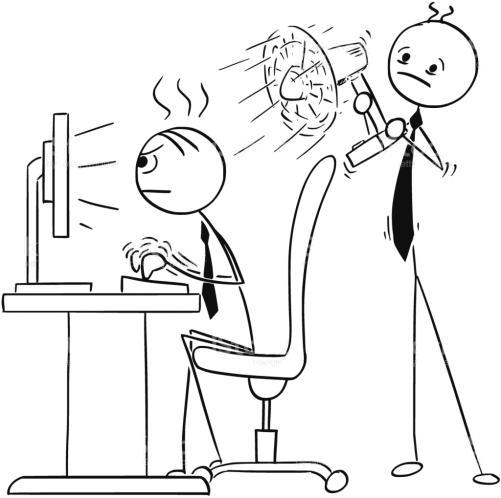 Putting the wind right!
Cold clouds are often observed to get accelerated in expanding outflows.
Static backgrounds are too ideal to capture all the essential physics.
We put in clouds in a local background undergoing a steady, adiabatic expansion (CC85).
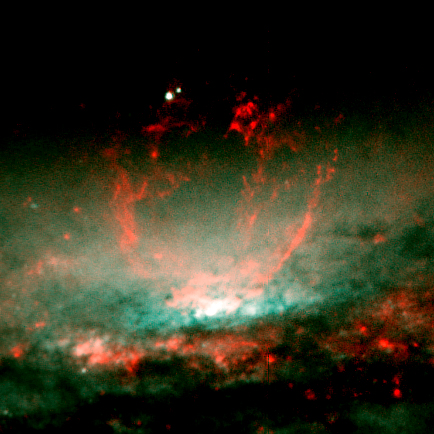 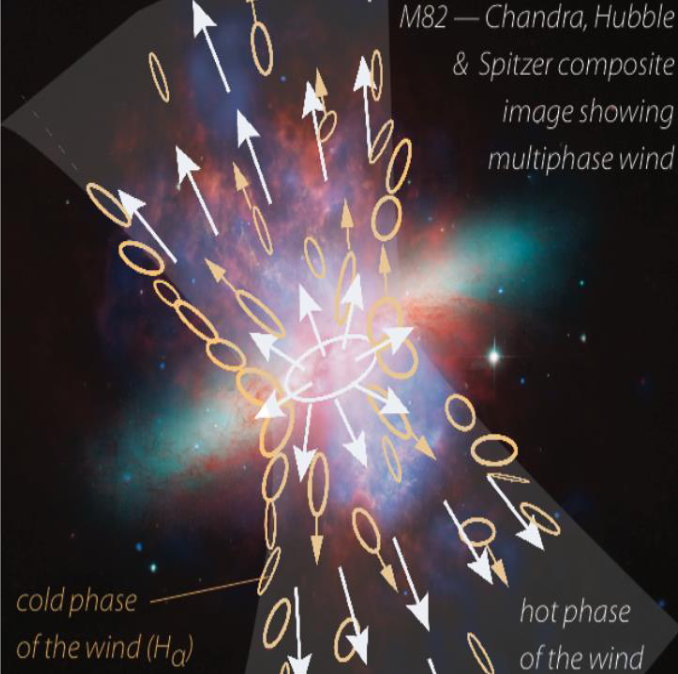 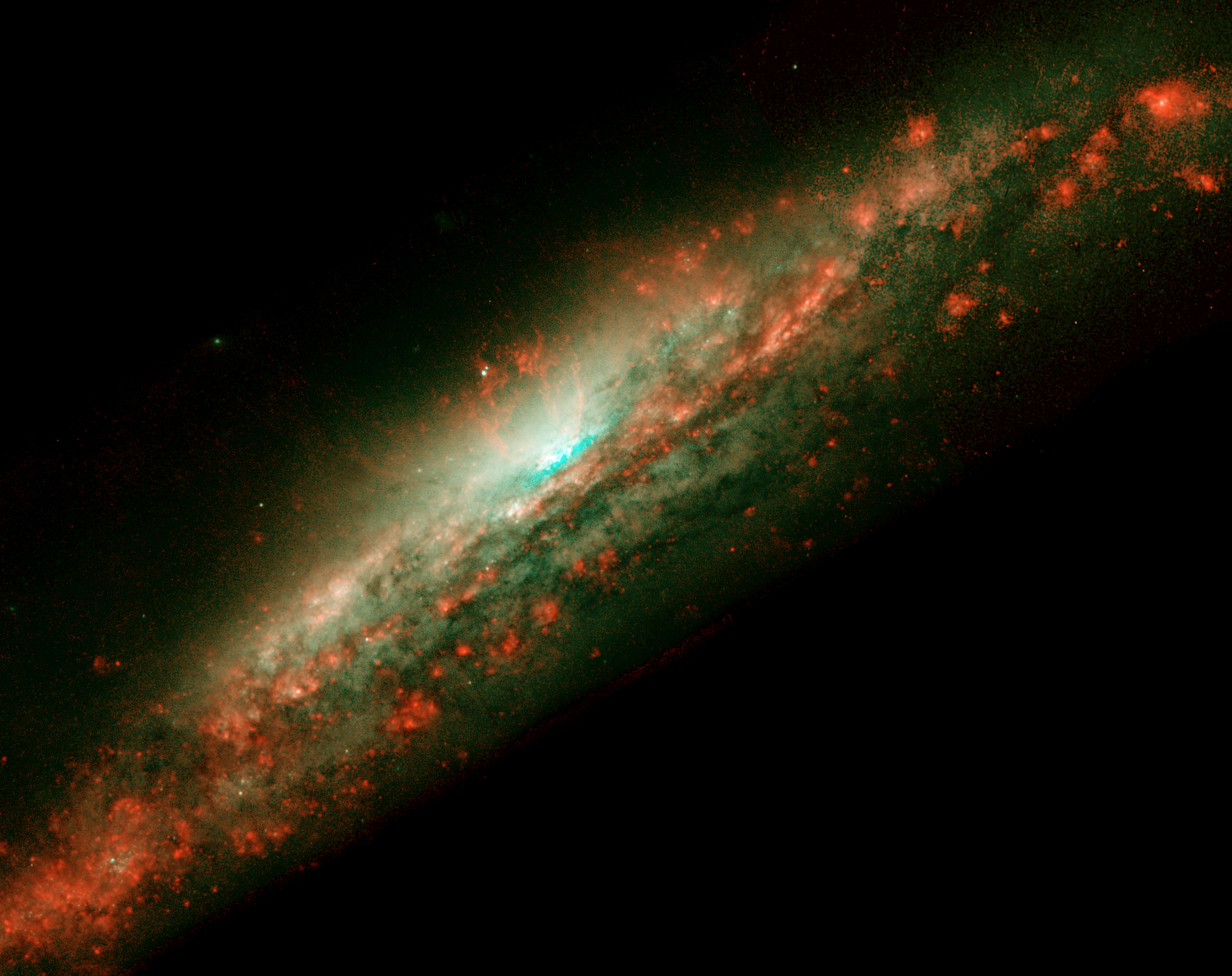 Galactic wind simulation by Evan Schneider
12
HST image of NGC 3079
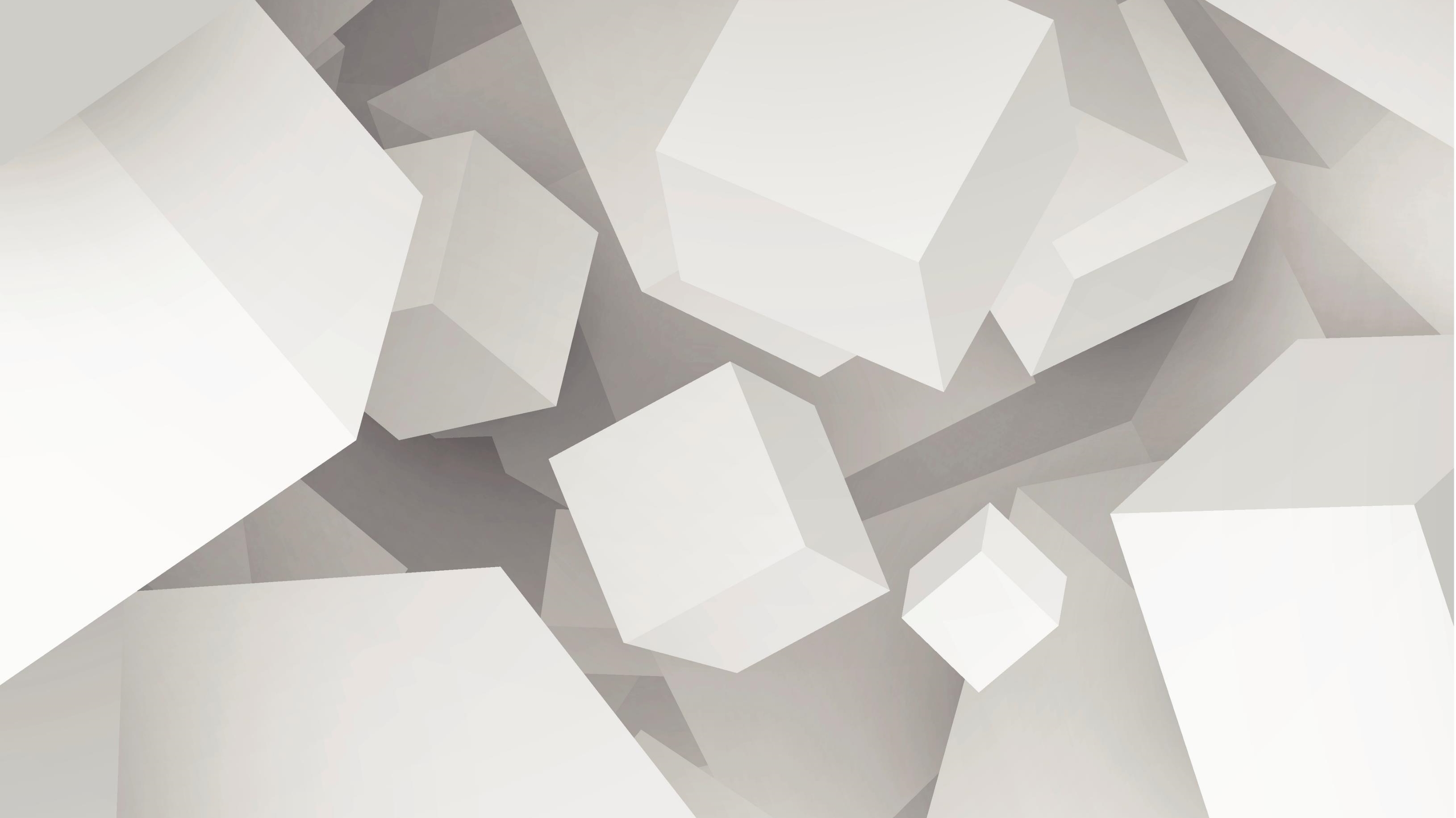 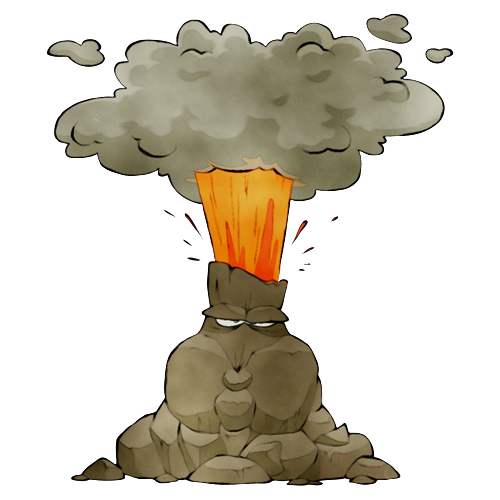 Time for some results!
Clouds which can grow in a static wind gets destroyed in CC85 wind.
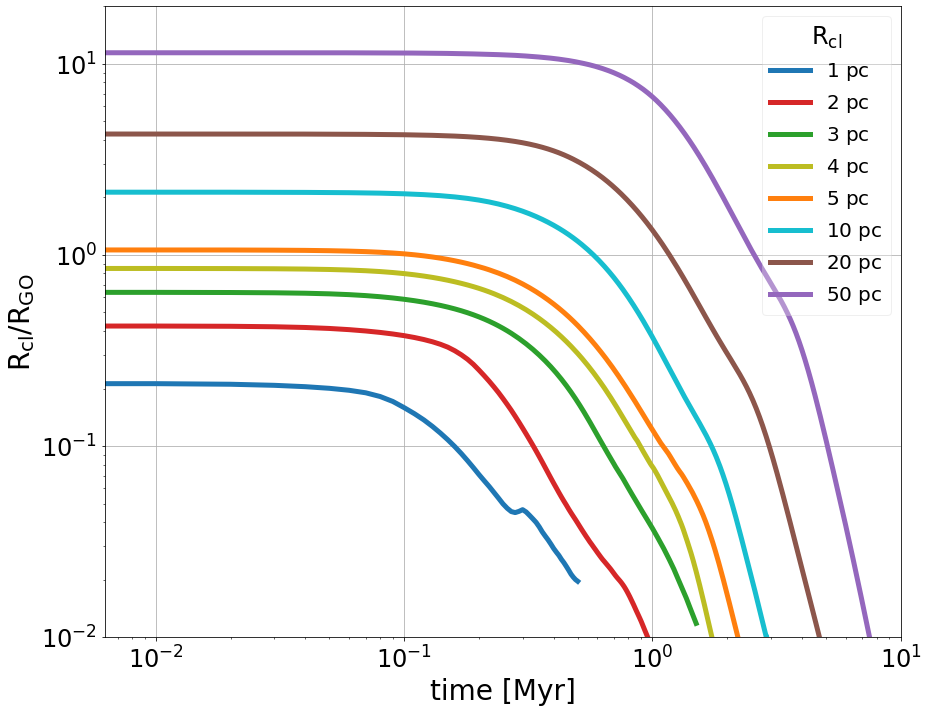 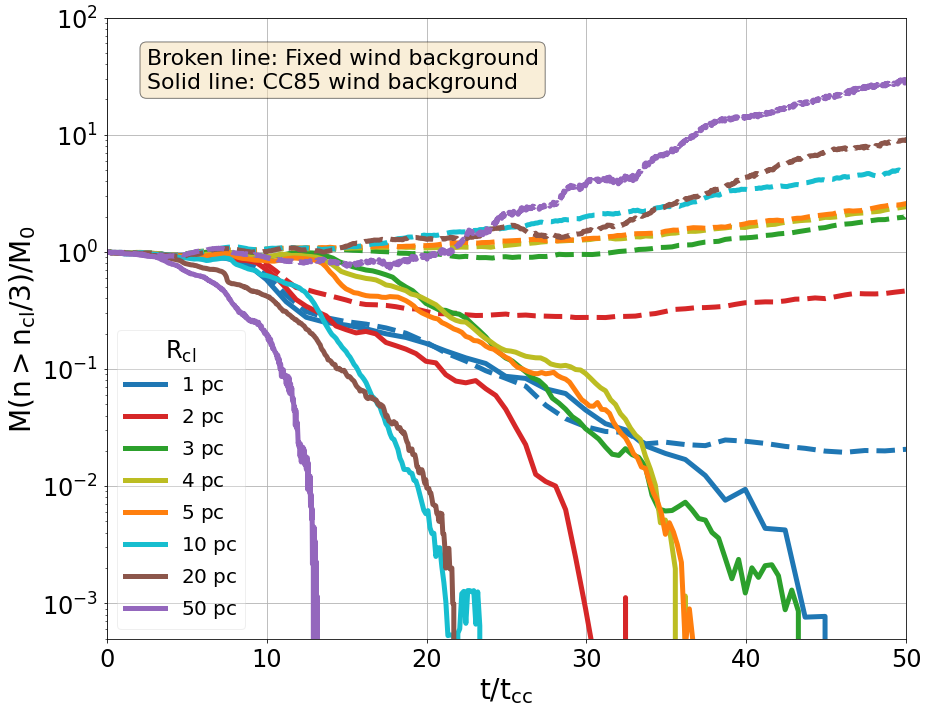 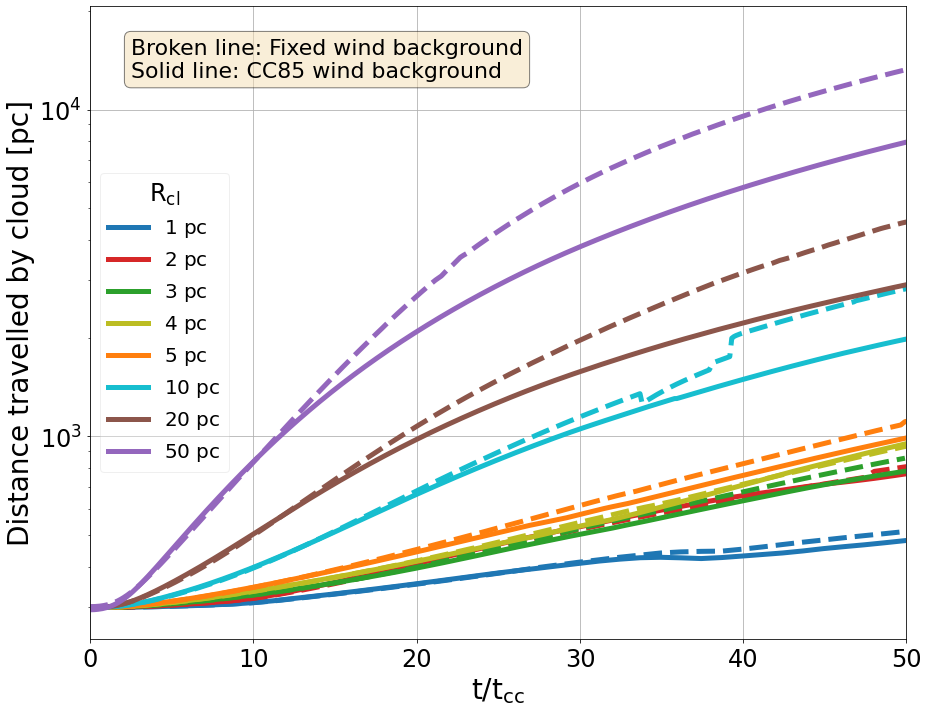 13
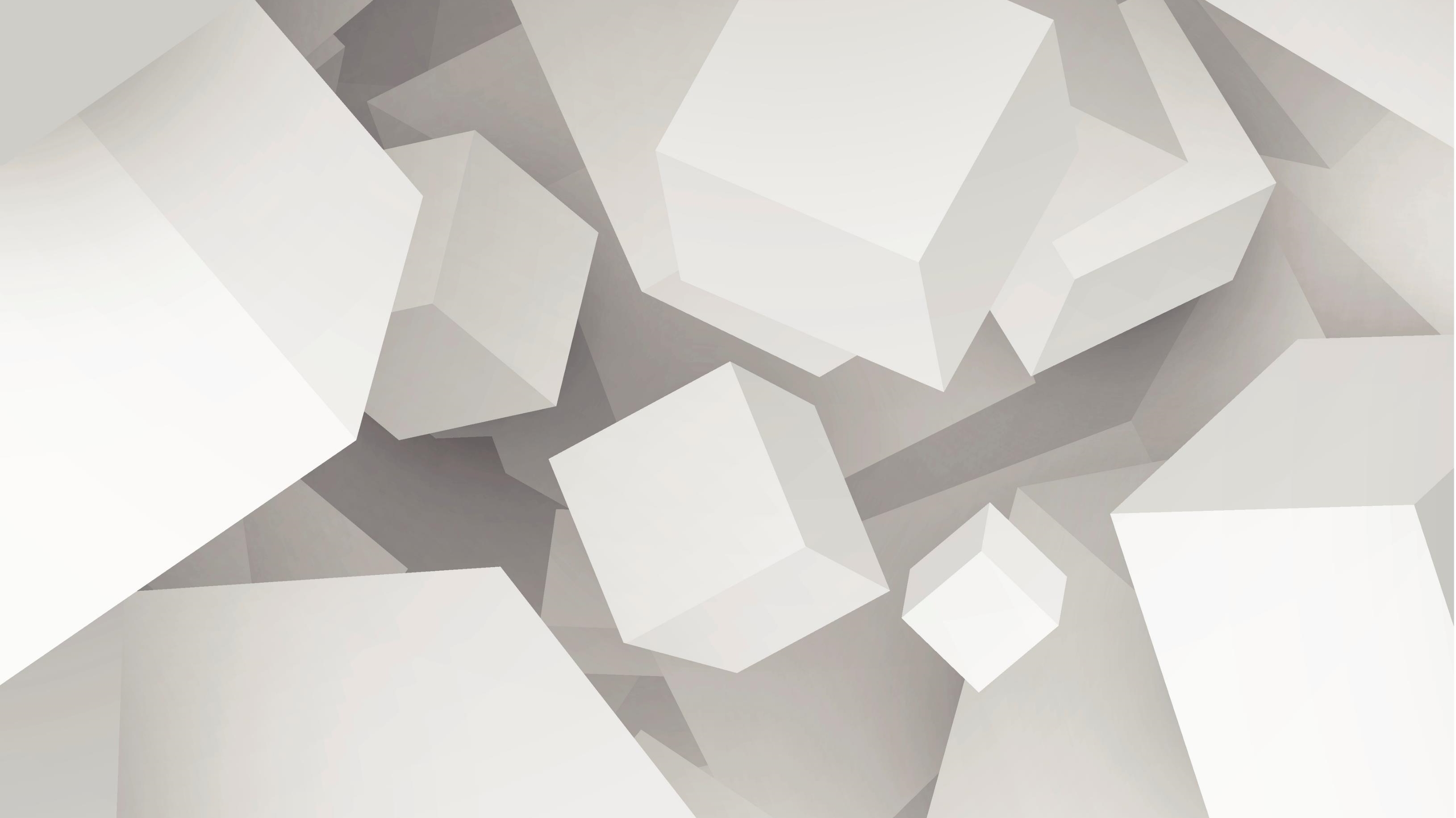 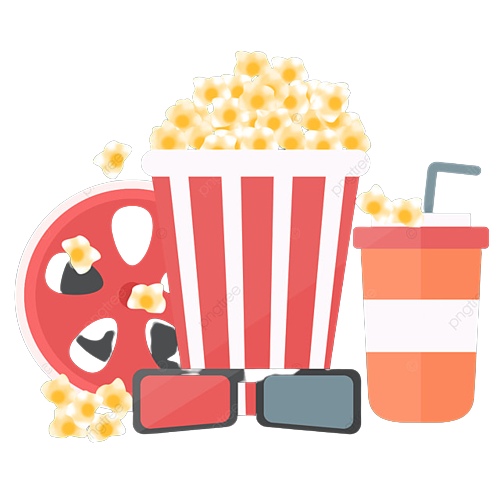 Epilogue = Movies!
14